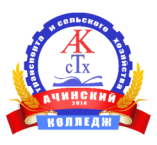 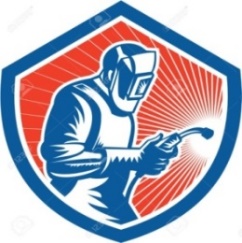 Тема:  Режим  газовой  сварки
Министерство образования Красноярского края
краевое государственное автономное
профессиональное образовательное учреждение
«Ачинский колледж транспорта и сельского хозяйства»
Профессия   15.01.05
Сварщик (ручной и частично механизированной сварки (наплавки) 
ПМ.05  Газовая сварка (наплавка)
МДК 05.01   Технология  газовой сварки (наплавки)


Преподаватель: Липнягова Елена Михайловна
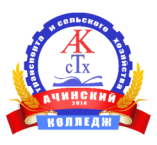 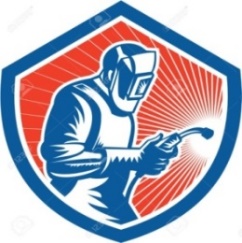 Лист самоконтроля
Максимальное количество баллов – 32 балла
«5» - если вы набрали 26 - 32 баллов
«4» - если вы набрали 20-25 баллов
«3» - если вы набрали 10-19 баллов 
«2» – если вы набрали меньше 10 баллов
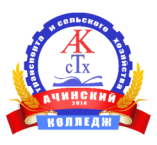 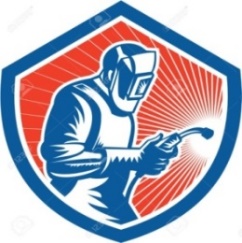 Оборудование поста газовой сварки
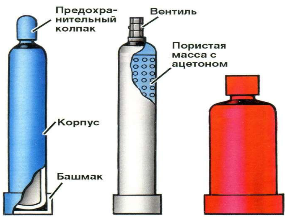 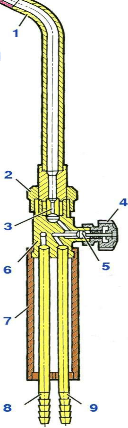 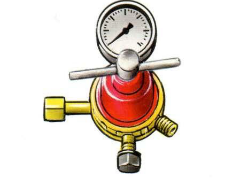 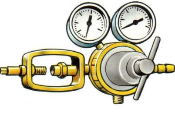 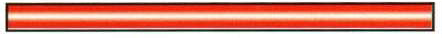 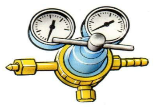 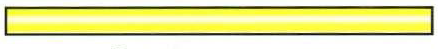 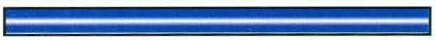 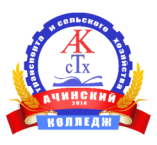 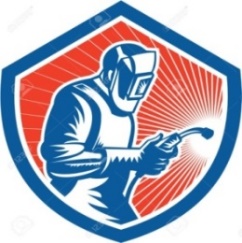 Оборудование поста газовой сварки
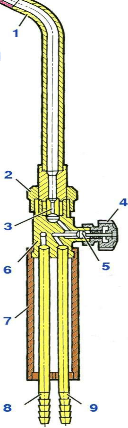 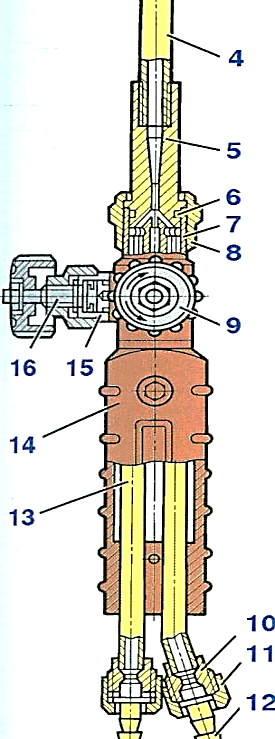 Пропановый баллон
Ацетиленовый баллон
Кислородный баллон
Ацетиленовый генератор
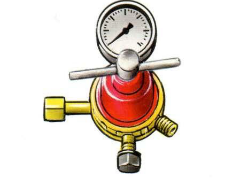 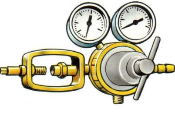 Пропановый редуктор
Ацетиленовый редуктор
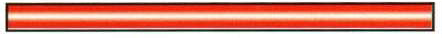 Безинжекторная горелка
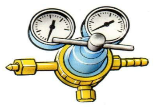 Инжекторная горелка
Рукав для горючих газов
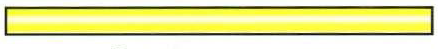 Рукав для горючих жидкостей
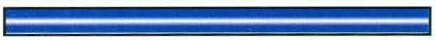 Кислородный рукав
Кислородный редуктор
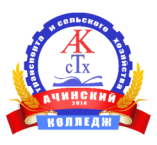 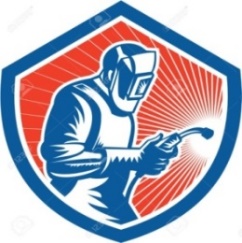 Способы газовой сварки
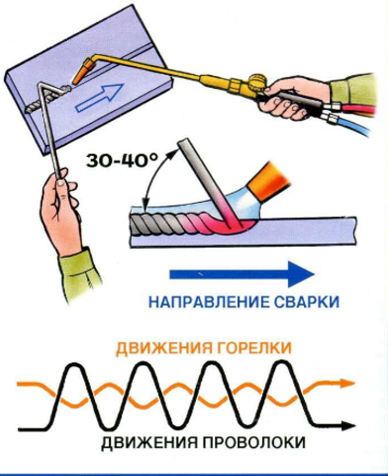 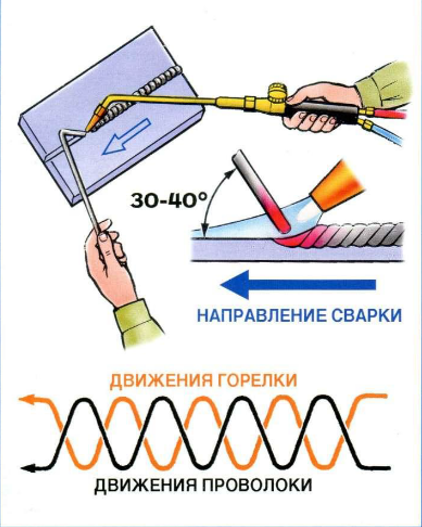 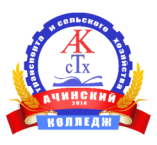 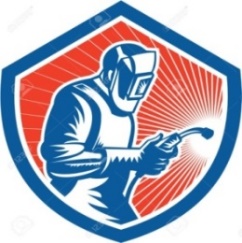 Способы газовой сварки
Правый способ
Слева направо
Толщина больше 3 мм
Левый способ
Справа налево
Толщина до 3 мм
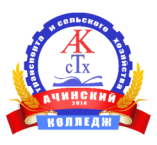 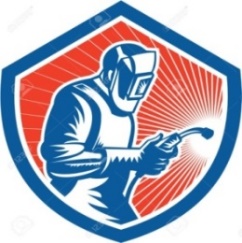 Расшифровка марок сварочной проволоки
1.2Св- 08АА  - углеродистая
1.2  - диаметр сварочной проволоки
Св – сварочная 
0,08% содержание углерода
АА  - особовысококачественная.

2Св- 08А  - углеродистая
2  - диаметр сварочной проволоки
Св – сварочная 
0,08% содержание углерода
А  - высококачественная.
2.5Св- 08ГАА  - углеродистая
2.5  - диаметр сварочной проволоки
Св – сварочная 
0,08% содержание углерода
Г  - содержание марганец до 1 %
АА  - особовысококачественная
1.5 Св- 08  - углеродистая
1.5  - диаметр сварочной проволоки
Св – сварочная 
0,08% содержание углерода
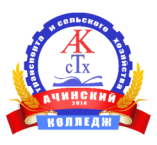 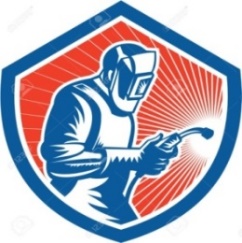 Виды сварочного пламени
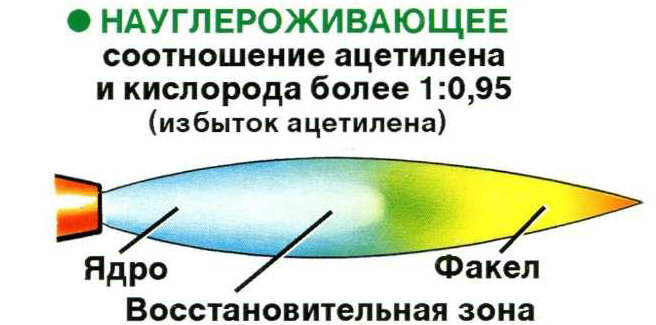 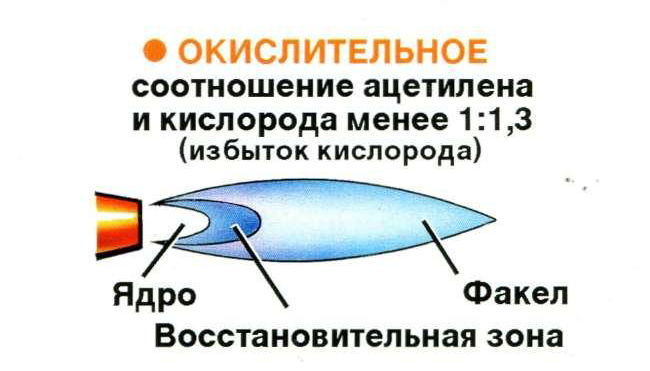 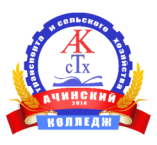 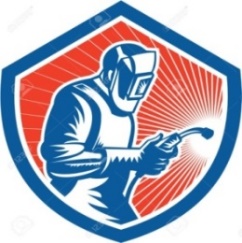 Дефекты сварных швов
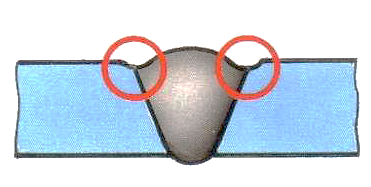 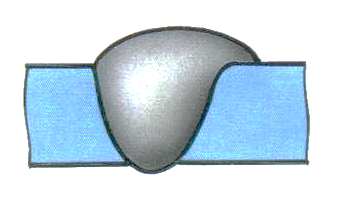 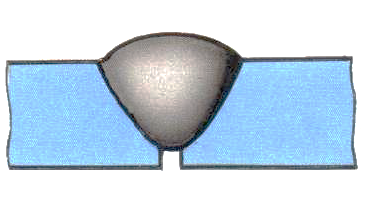 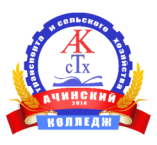 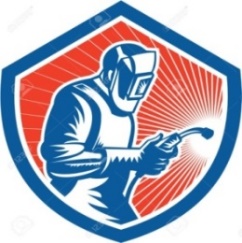 Дефекты сварных швов
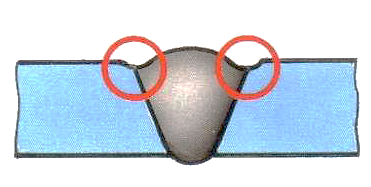 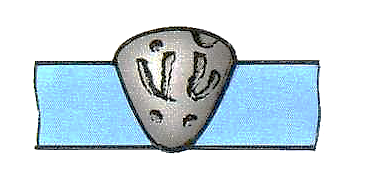 Поры
Подрез
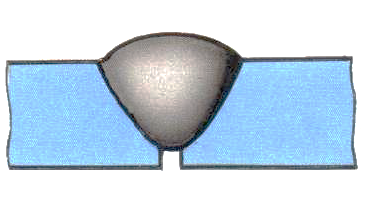 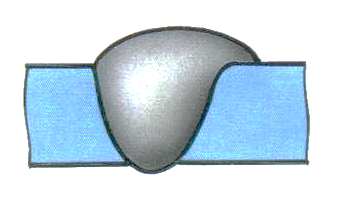 Непровар
Наплыв
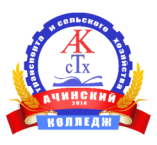 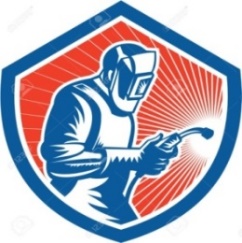 Режимом  сварки называют совокупность параметров, влияющих на получение качественного сварного шва
Параметры режима газовой сварки:
 -марка и диаметр присадочного материала 
- мощность сварочного пламени
- вид  сварочного пламени-положение       мундштука  горелки
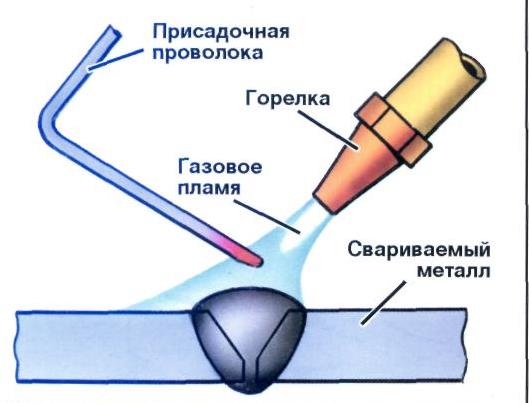 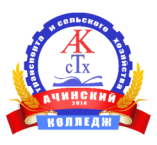 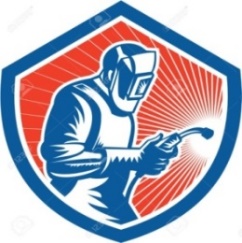 Примеры конструкций «Арка»
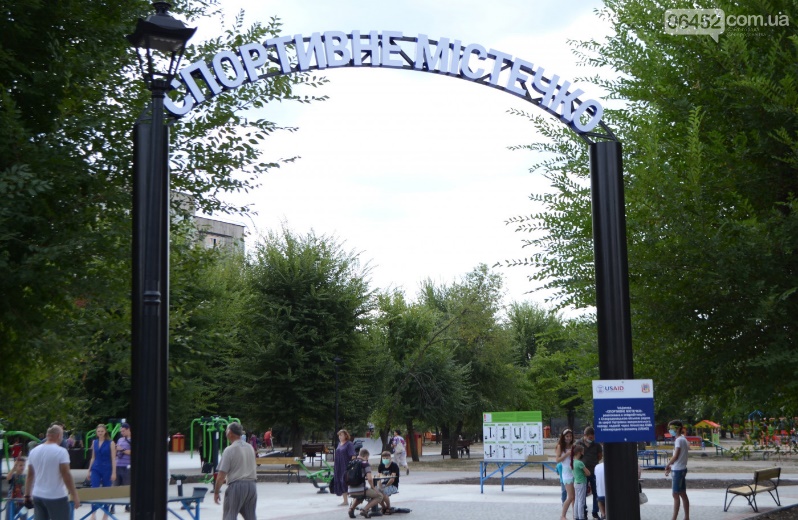 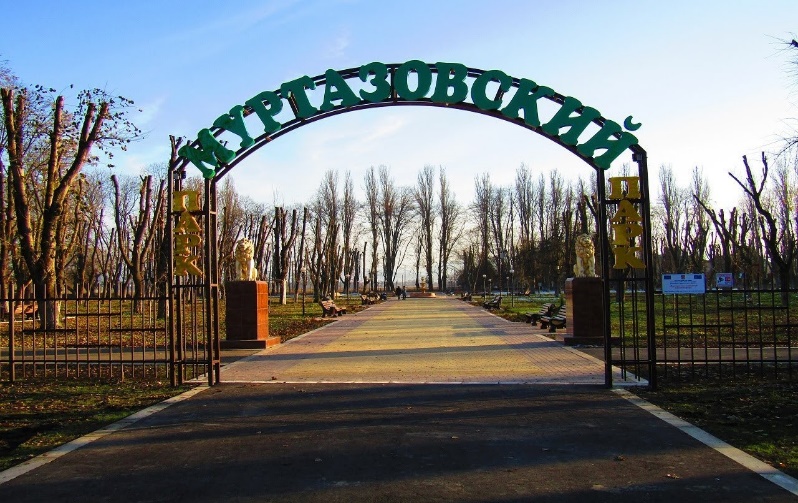 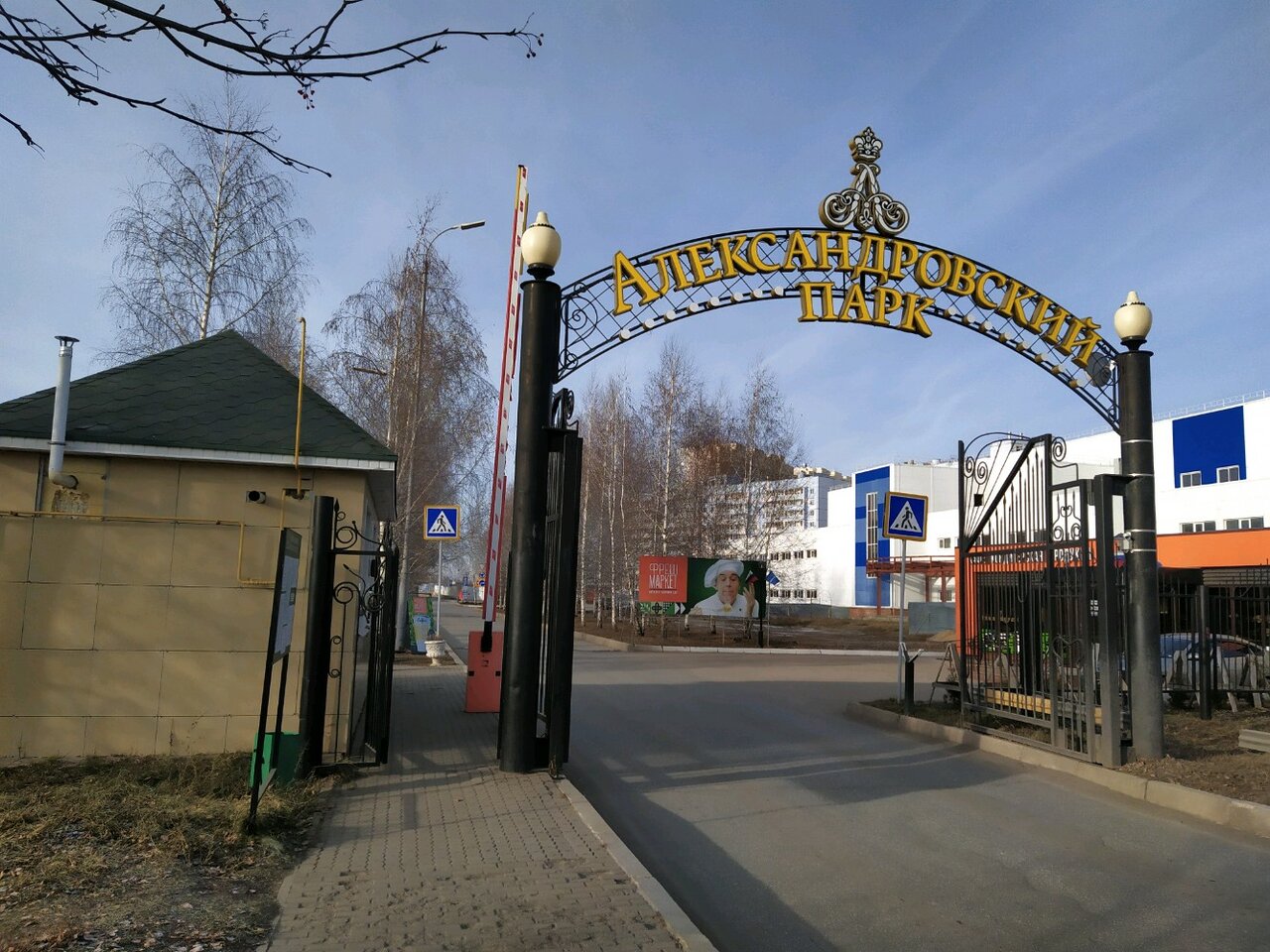 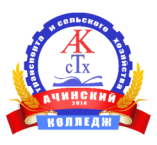 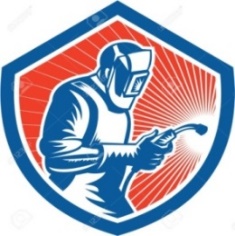 Критерии оценки проекта
1.Выбор внешнего вида арки для проекта
2. Марки и диаметра присадочной проволоки
3. Мощности сварочного пламени
4. Вида  сварочного пламени
5. Положение       мундштука  горелки
6. Защита проекта
 Оценка
«5» - если вы правильно ответили  на все вопросы (
6 баллов)
«4» - если вы правильно ответили с 1по 4 ( 4 балла)
«3» - если вы правильно ответили  с 1 по 3 (3 балла)
«2» – если вы правильно ответили на 1 вопрос (1 балл)
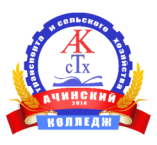 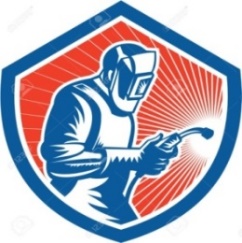 Марка и диаметр присадочного материала
Марка присадочной проволоки выбирается в зависимости от марки металла
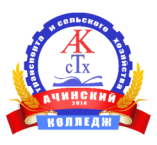 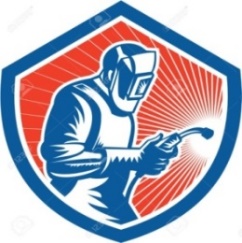 Марка и диаметр присадочного материала
Выбор диаметра сварочной проволоки зависит от способа сварки
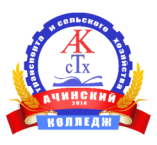 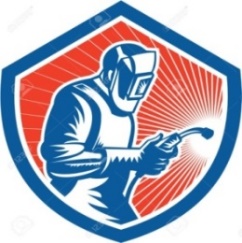 Мощность  сварочного  пламени
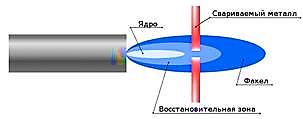 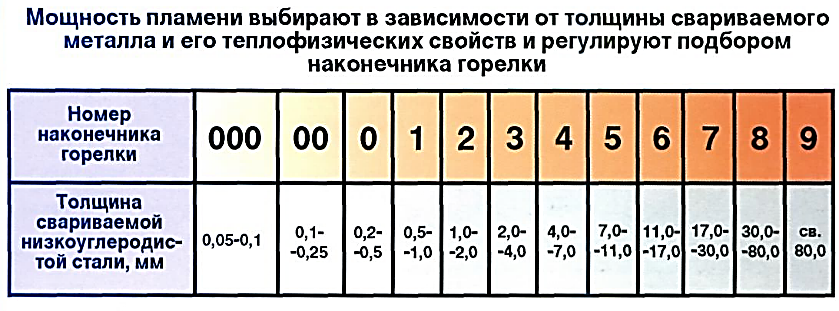 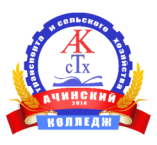 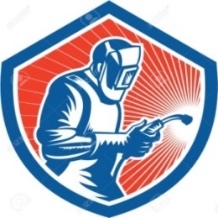 Положение мундштука горелки
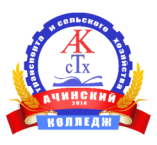 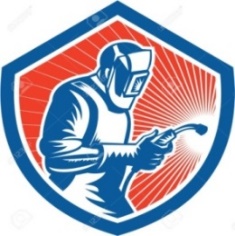 Ответы на   задания проекта
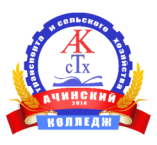 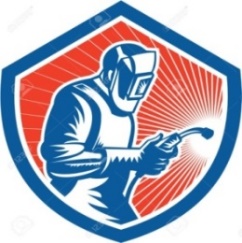 Домашнее задание: 
  
- Записать опорный конспект  и добавить недостающие элементы.
Внеаудиторная самостоятельная работа
Заполнить  сравнительную таблицу «Режимы ручной дуговой и газовой сварки».
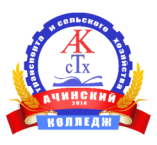 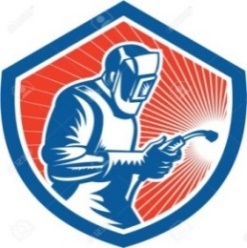 Опорный конспект
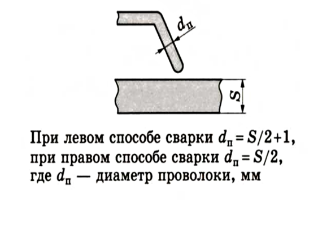 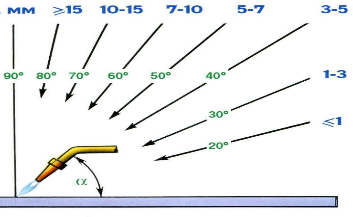 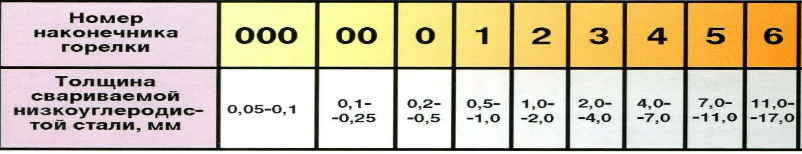